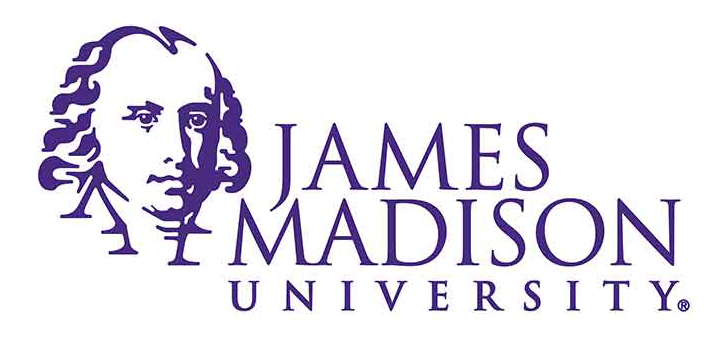 Inciting Action:Assessment Reporting Strategies that Fuel Change & Improve Learning
Kathy Clarke
Gretchen Hazard
Virginia Assessment Group
November 16, 2017
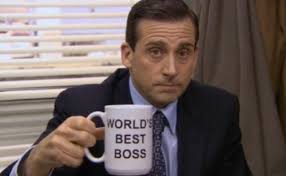 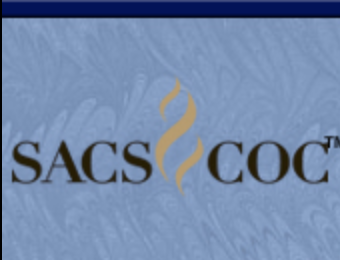 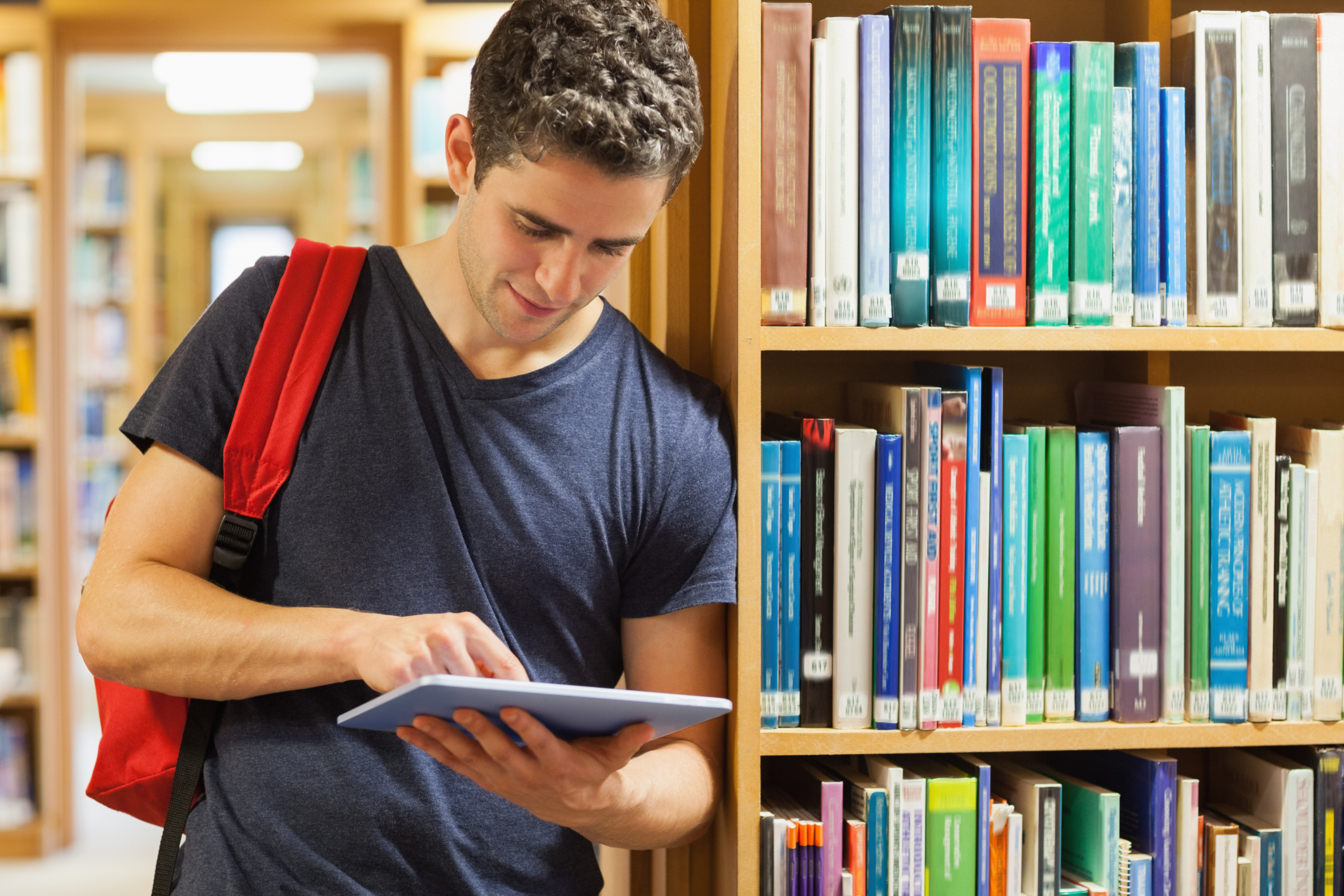 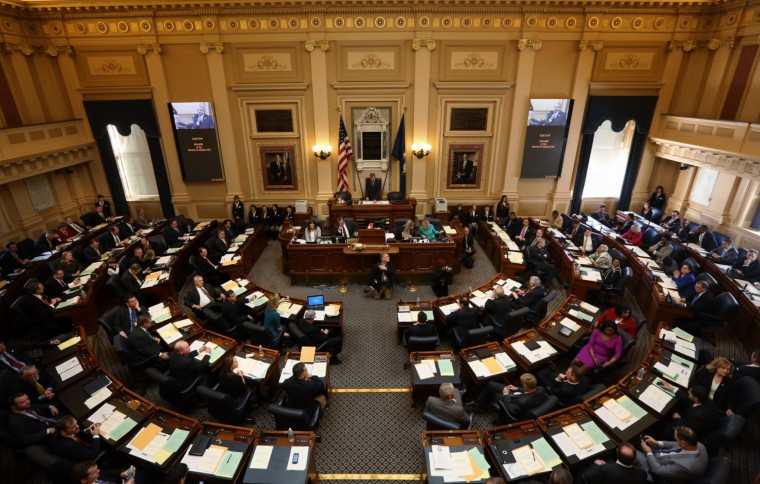 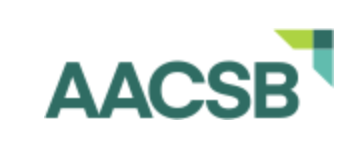 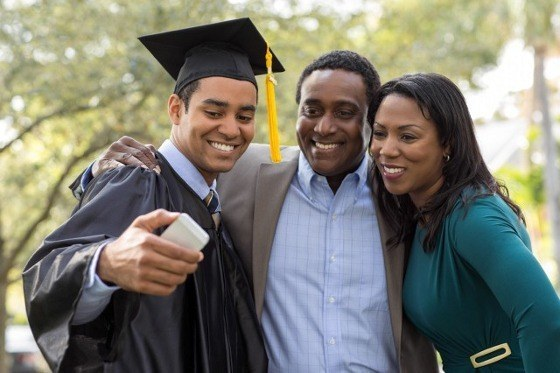 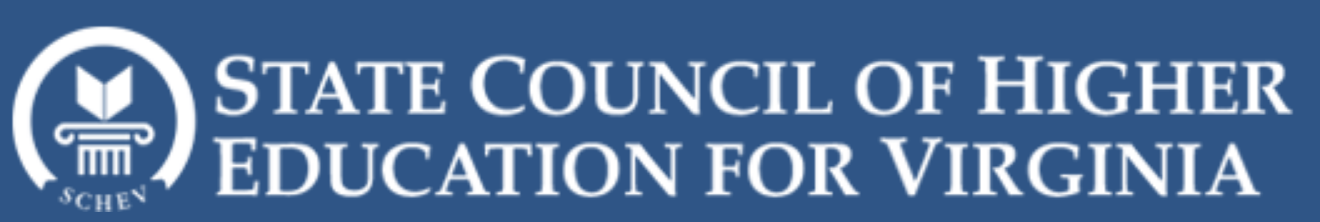 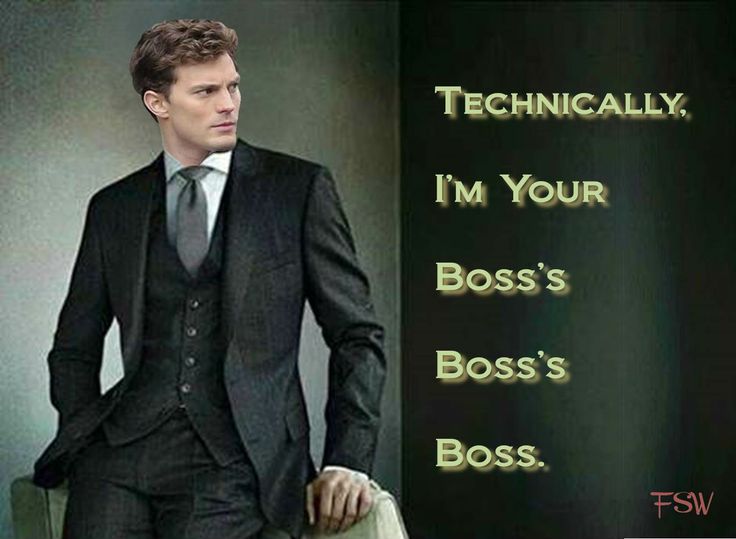 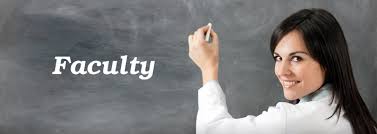 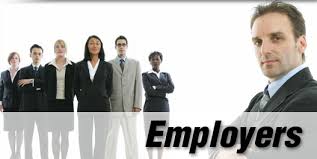 [Speaker Notes: Who do you report to?  Where do reports go?  Do they get used? What for?]
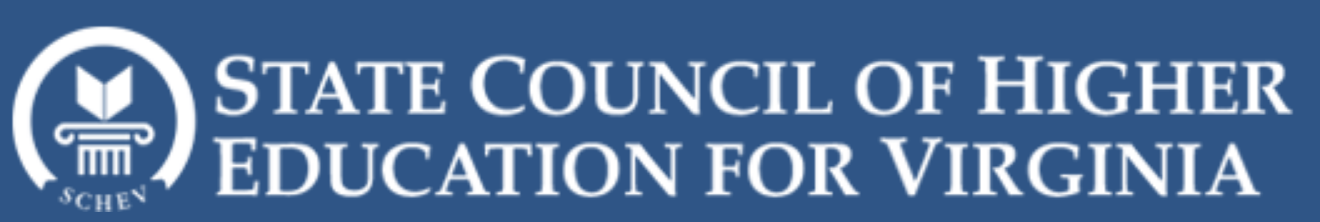 General Education
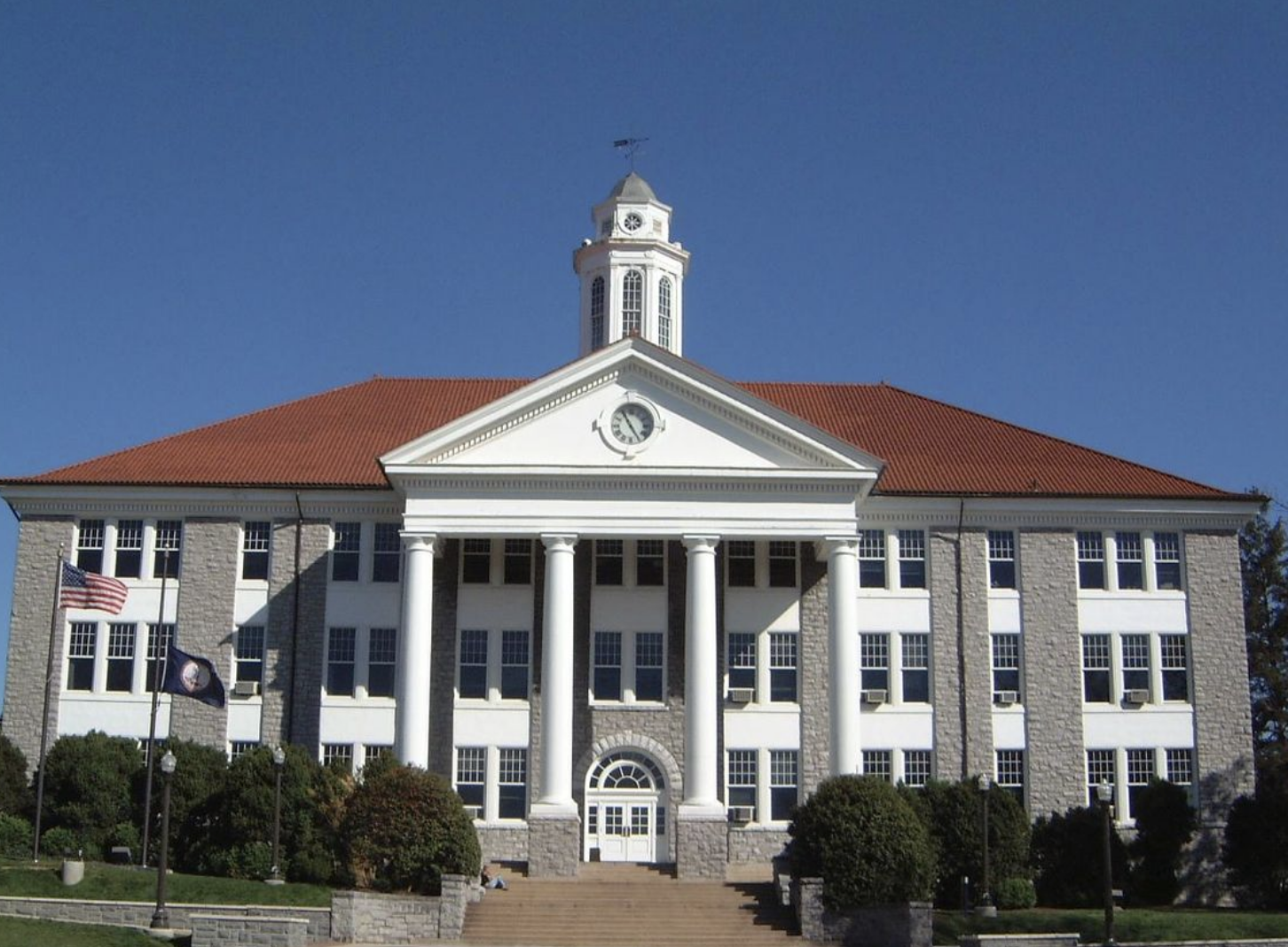 Center for Assessment & Research Studies (CARS)
[Speaker Notes: Cluster Organization
GE Administration
Objectives-based structure
Faculty-designed
Reported internally and externally
Assessment Days]
What do reports do?
Meet Requirements/Mandates
Validate Allocation of Resources
Justify Costs
Report on Change
Demonstrate Value
Report on Effectiveness 
Identify Special Populations
Identify Gaps
Provide a Timely Snapshot
Permit Comparison
Provide Data
What do we WANT Reports to do?
Promote Student Learning Improvement
Facilitate Faculty Development
Increase Employability
Improve Retention
Question current allocation of resources
Establish Relevance
Promote Justifiable Action/Curricular Change
Tell a Sexy Story
What are our barriers to change?
Barriers
Dr. Macon M. Smarter
Dr. Quan T. Tative
Dr. Maya Opic
Able Learner
Dr. Pria Valed-Upon
President Sue Sinct
Dr. Ian Conclusive
Earnest Lee Tryin
Ms. Dottie d’Eyes & Mr. C. Ross Teaz
Mr. & Mrs. M. T. Nest
Provost G. Lori Daze
General Education
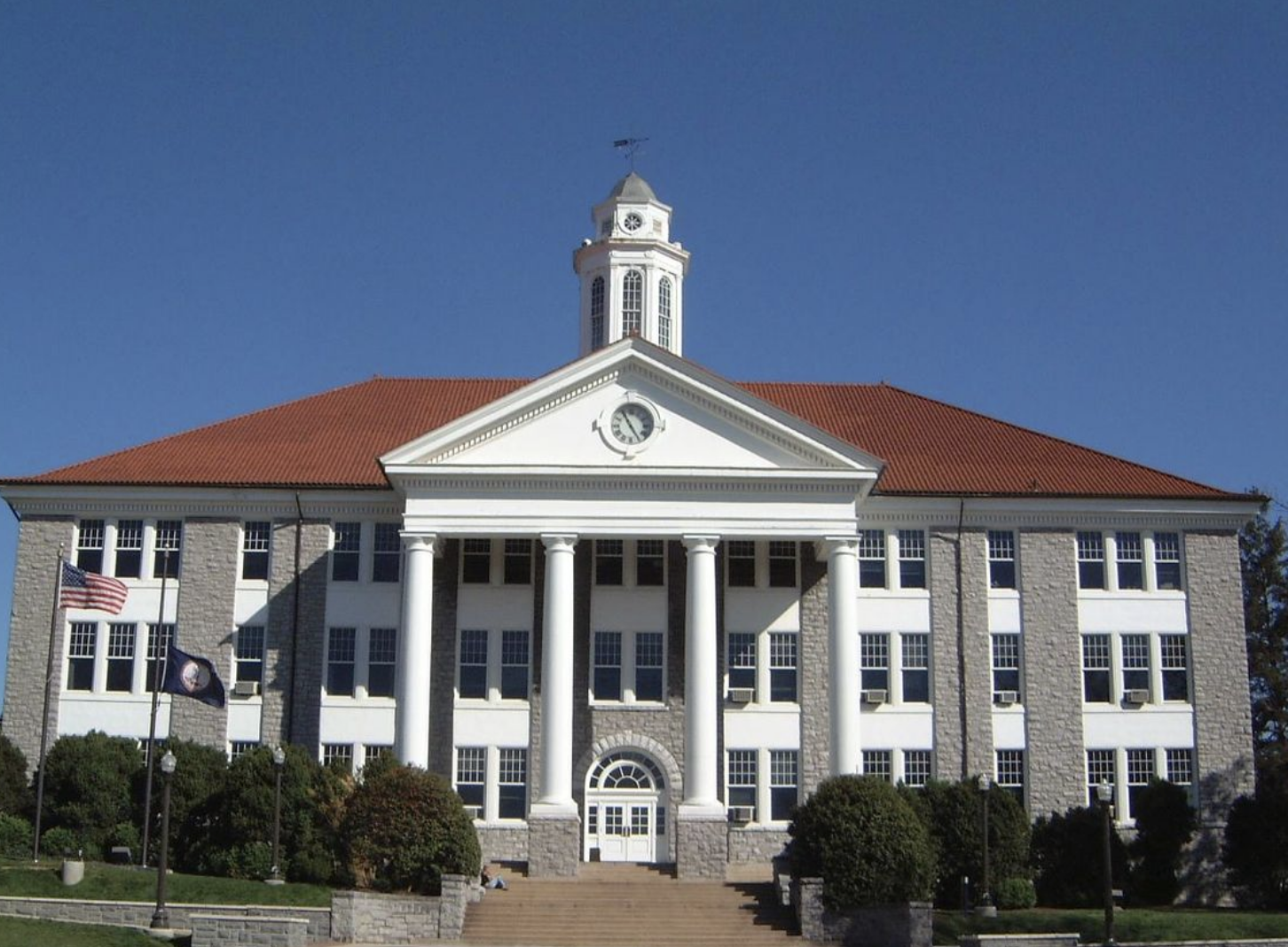 Center for Assessment & Research Studies (CARS)
[Speaker Notes: Cluster Organization
GE Administration
Objectives-based structure
Faculty-designed
Reported internally and externally
Assessment Days]
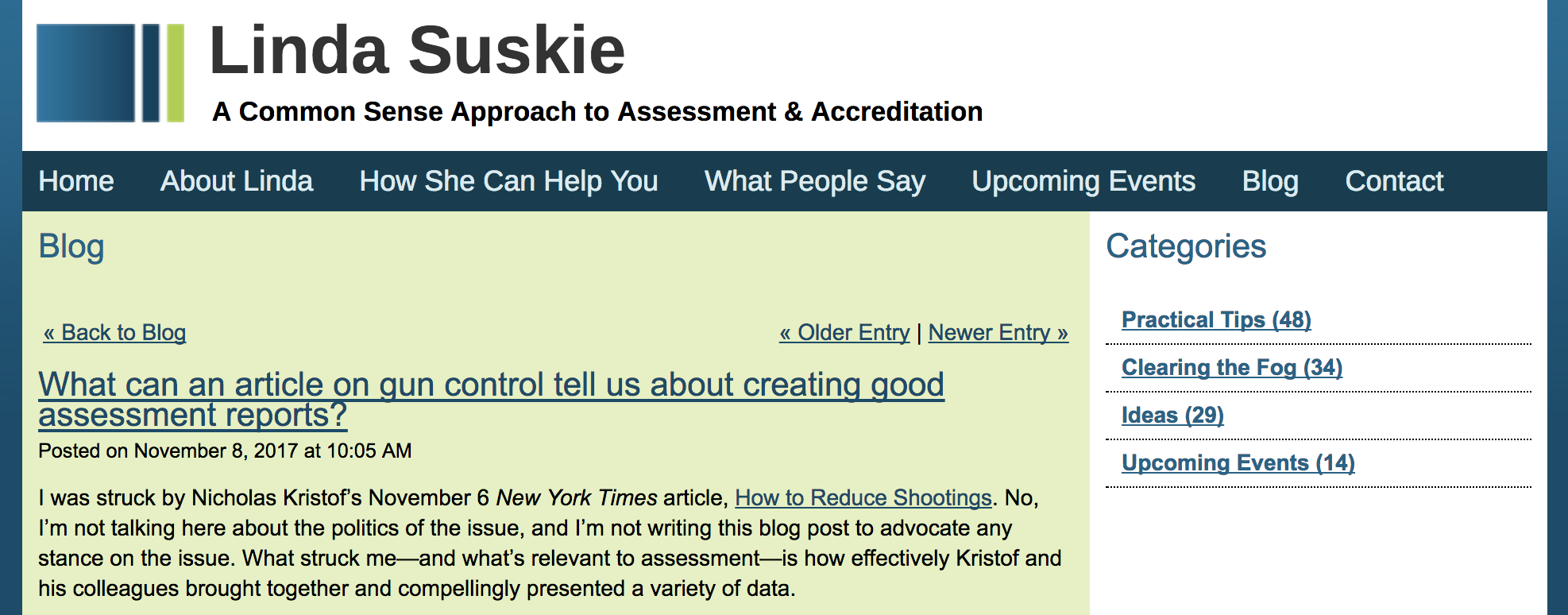 Focus on using the results rather than sharing the results, starting with the report title
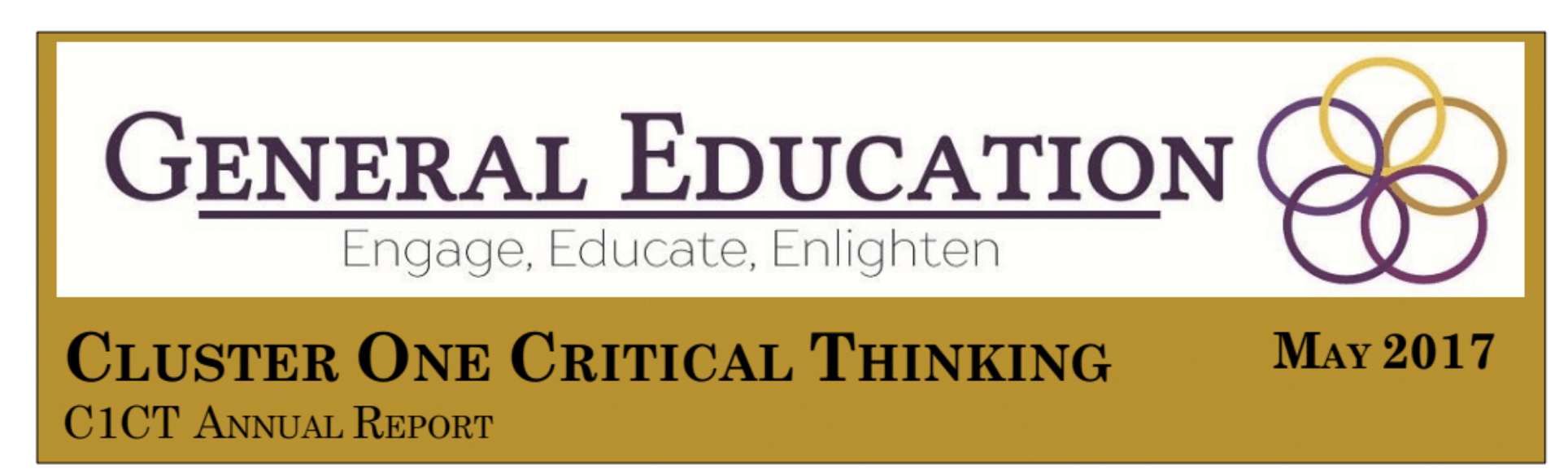 Focus on what you’ve learned from your assessments rather than the assessments themselves.
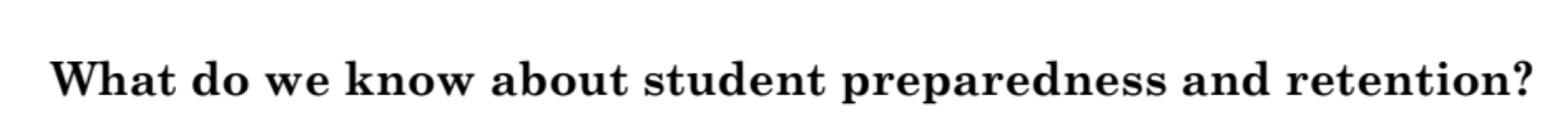 Information Literacy Pre & Post Test Scores
Go heavy on visuals, light on text.
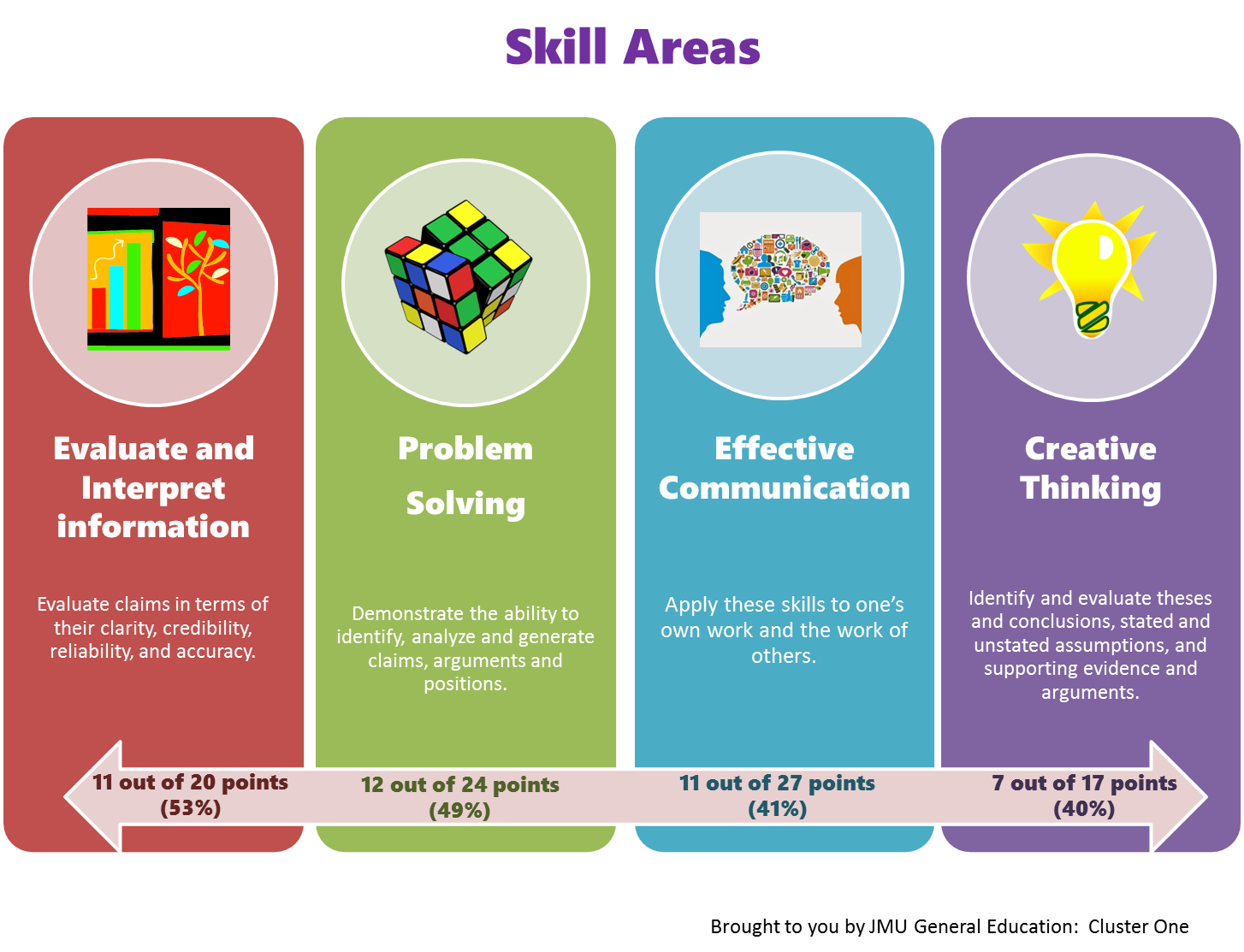 Go heavy on visuals, light on text.
Go for graphs and other visuals rather than tables of data.
Order results from highest to lowest.
Use color to help drive home key points.
Pull together disparate data on student learning.
Breakouts can add insight, if used judiciously.
Get students involved.
[Speaker Notes: From 2014-5 CT Report]
Distinguish between annual updates and periodic mega-reviews.
Reports
Engage the reader
Reach multiple audiences 
Inspire action